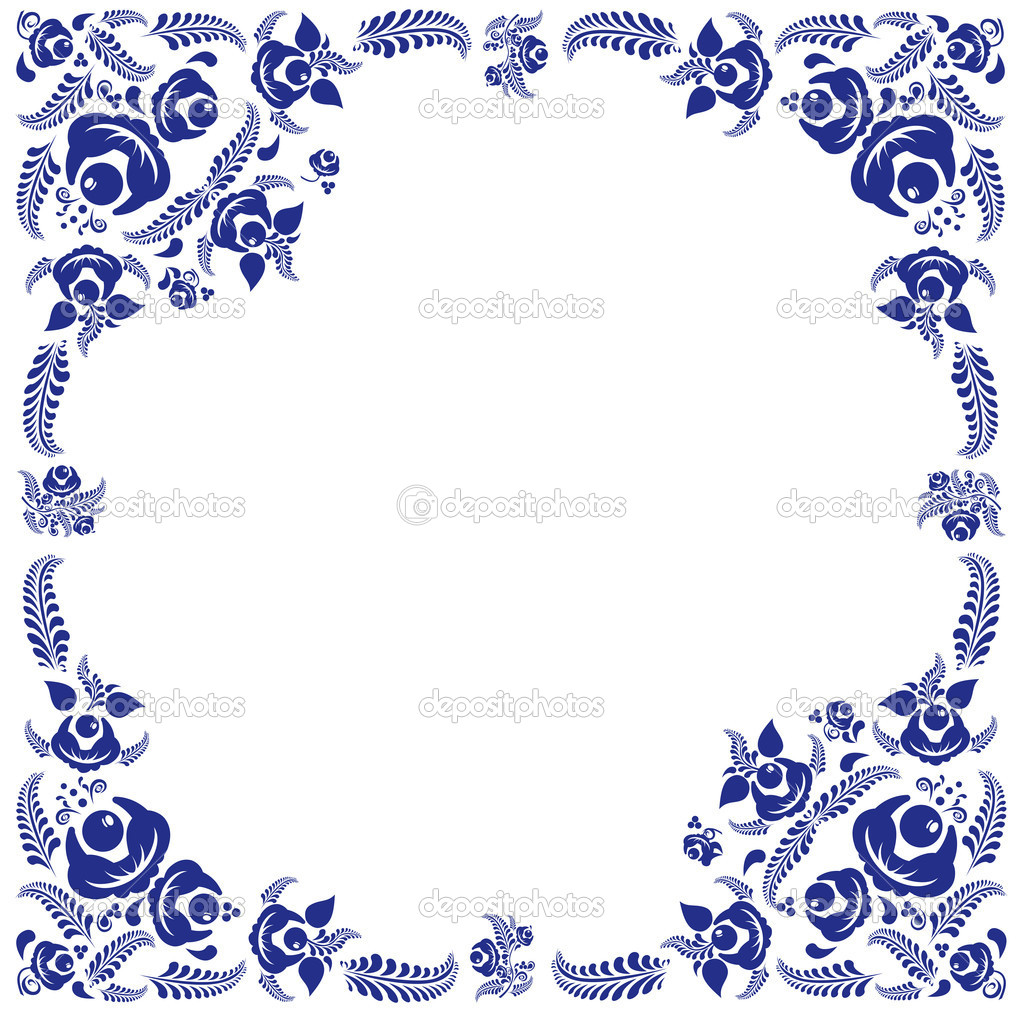 МБОУ «Начальная школа - детский сад №27
Портфолио
Магомедовой Заиры Сайгидмагомедовны
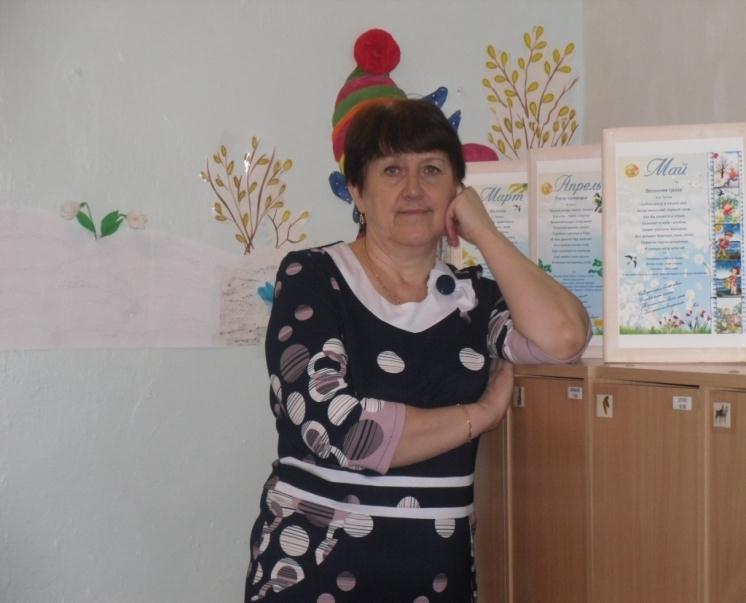 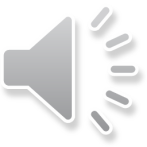 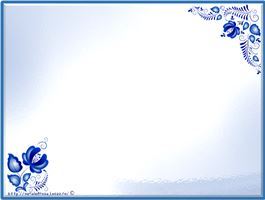 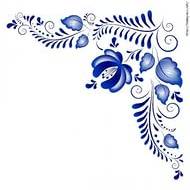 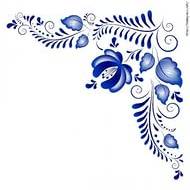 Немного о себе.
Дата рождения: 06.08.1972г.

Наличие квалификации – высшая
(приказ №42 по УО от 07.04.2021г.)
Образование – высшее педагогическое
В 1994году окончила Дагестанский государственный Педагогический институт
квалификация – учитель французского Языка и русский литература
Педагогический стаж работы – 13лет
В данном учреждении – 7лет
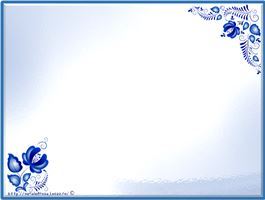 Курсы повышения квалификации:

2020год – «Современные подходы к организации и содержанию дошкольной организации
2019год – «Организация  развивающей предметно-пространственной среды в соответствии с ФГОС ДО
2018год – «Обучение навыкам оказания первой помощи»
2018 год- «Физкультурно – оздоровительный технологии  для ослабленных детей и подростков  в образовательных организациях.
2021 год- « Основы оказания первой помощи»
2015 год – «Организация образовательной деятельности, в контексте ФГОС 
дошкольного образования
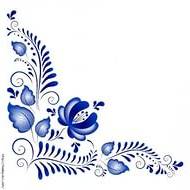 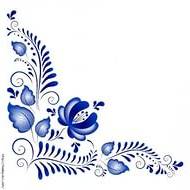 Профессиональная переподготовка.1.Учреждение дополнительного профессионального образования « Махачкалинский центр повышения квалификации»,2017 год « Физическая Культура».2.
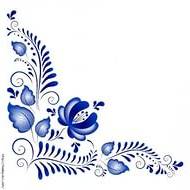 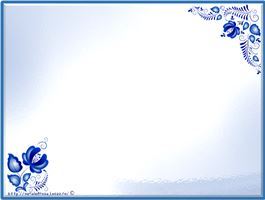 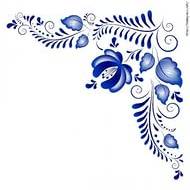 Мой девиз по работе:
«…как прошло детство, кто вел ребенка за руку в детские годы, что вошло в разум и сердце из окружающего мира – от  этого зависит, каким человеком станет сегодняшний малыш»  В.А.Сухомлинский
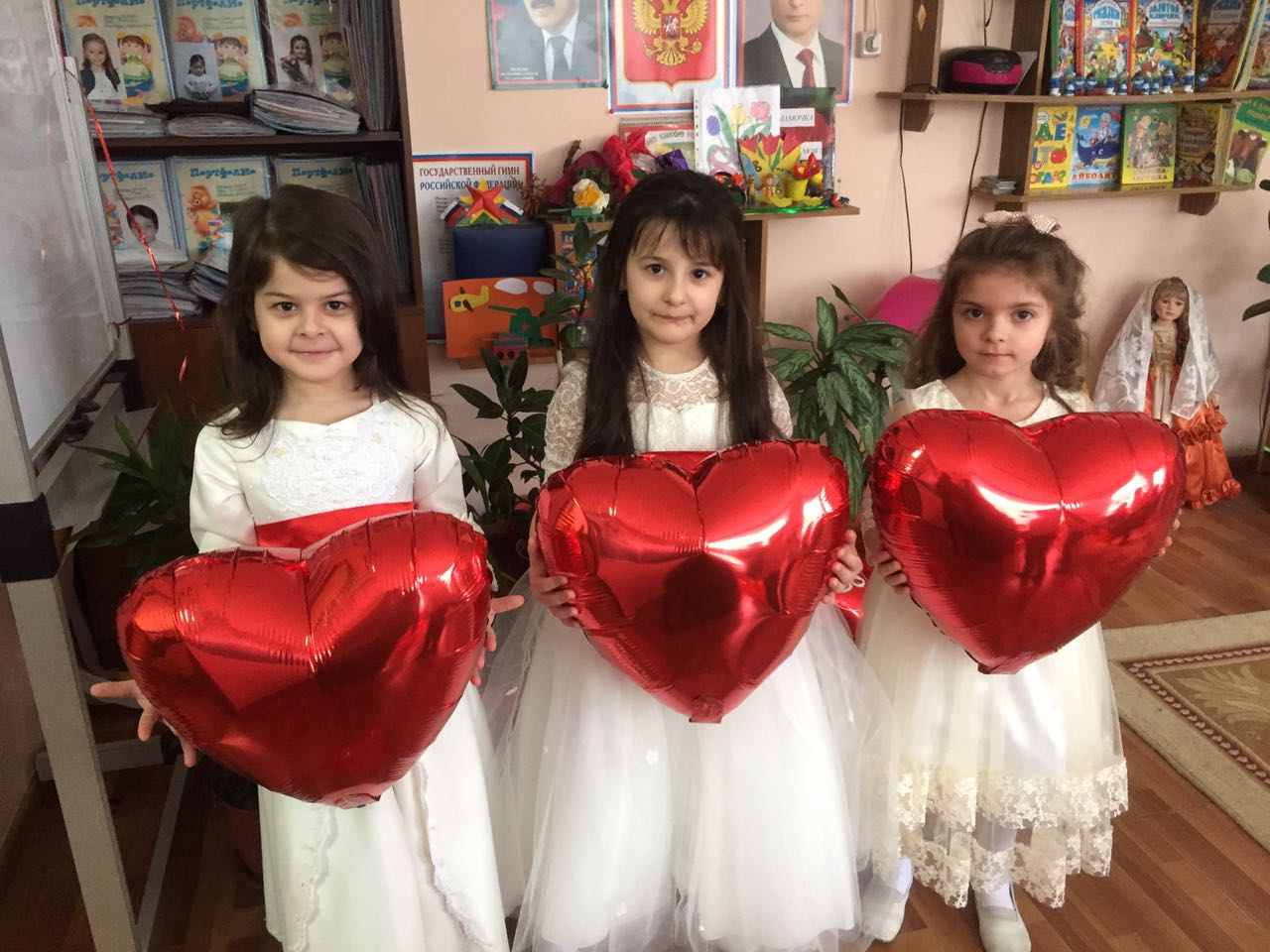 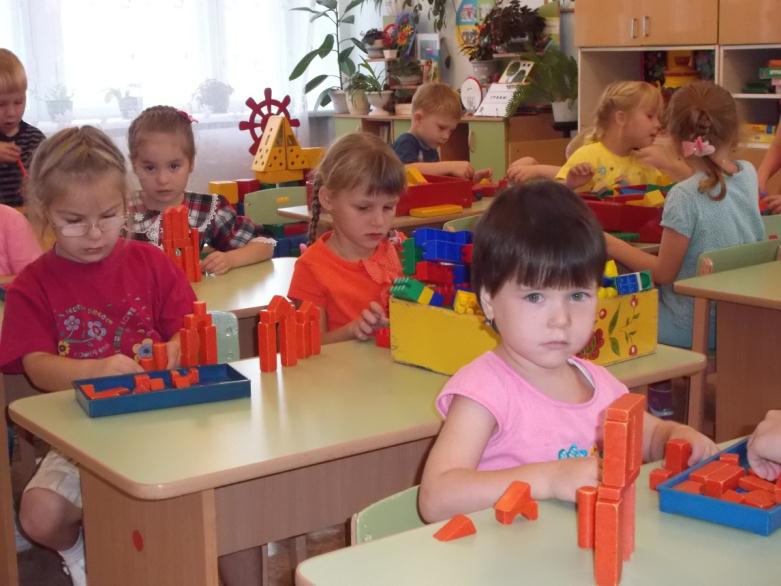 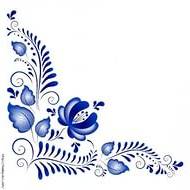 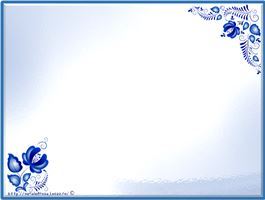 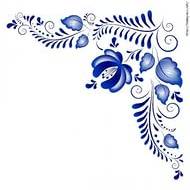 Педагогическое кредо
В детском садике быть  воспитателем    
 Каждодневное сложное дело,         
Нужно чутким быть, добрым, внимательным,
Чтоб за каждого сердце  болело!
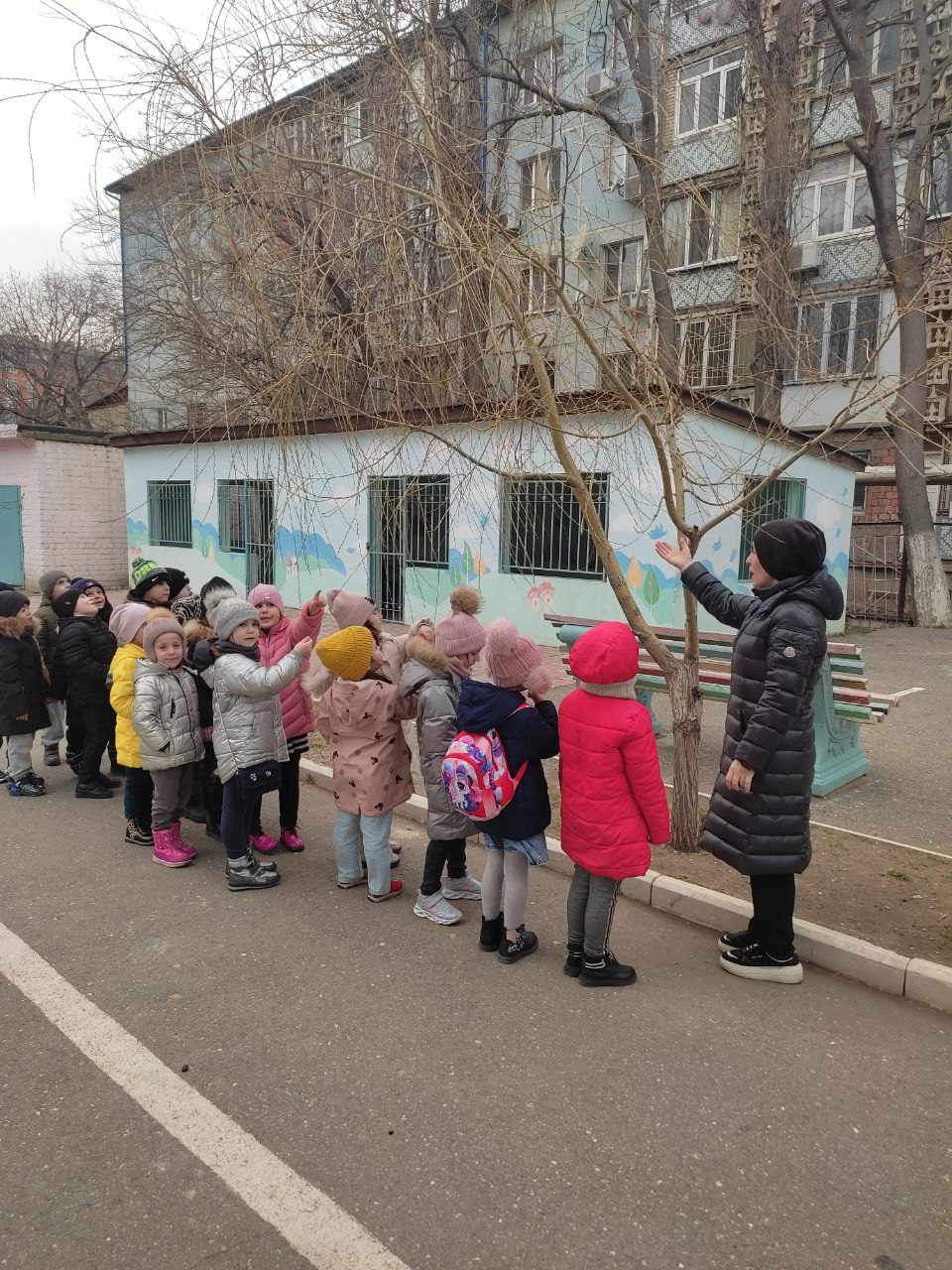 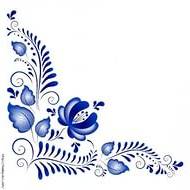 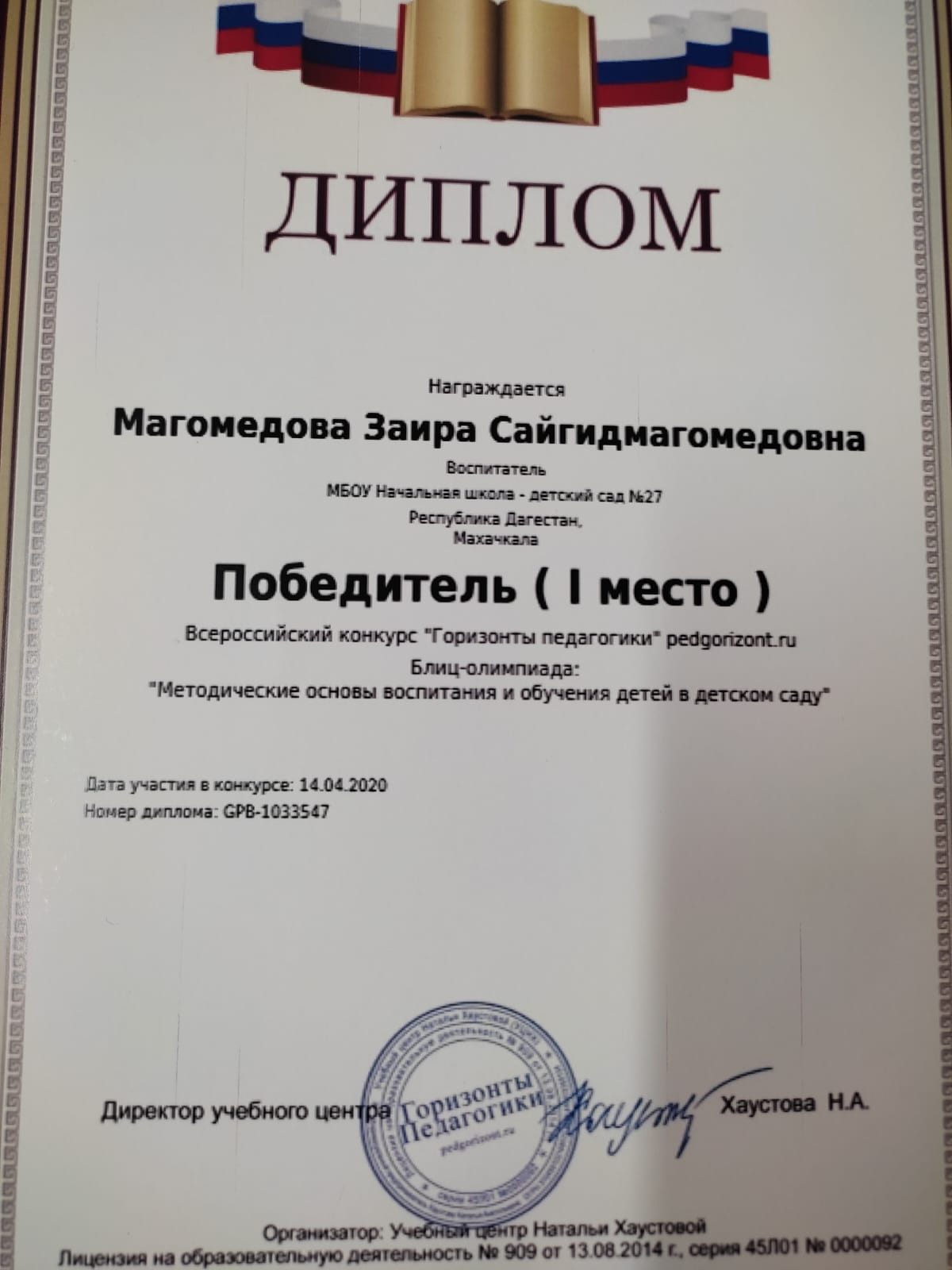 Участие в конкурсах
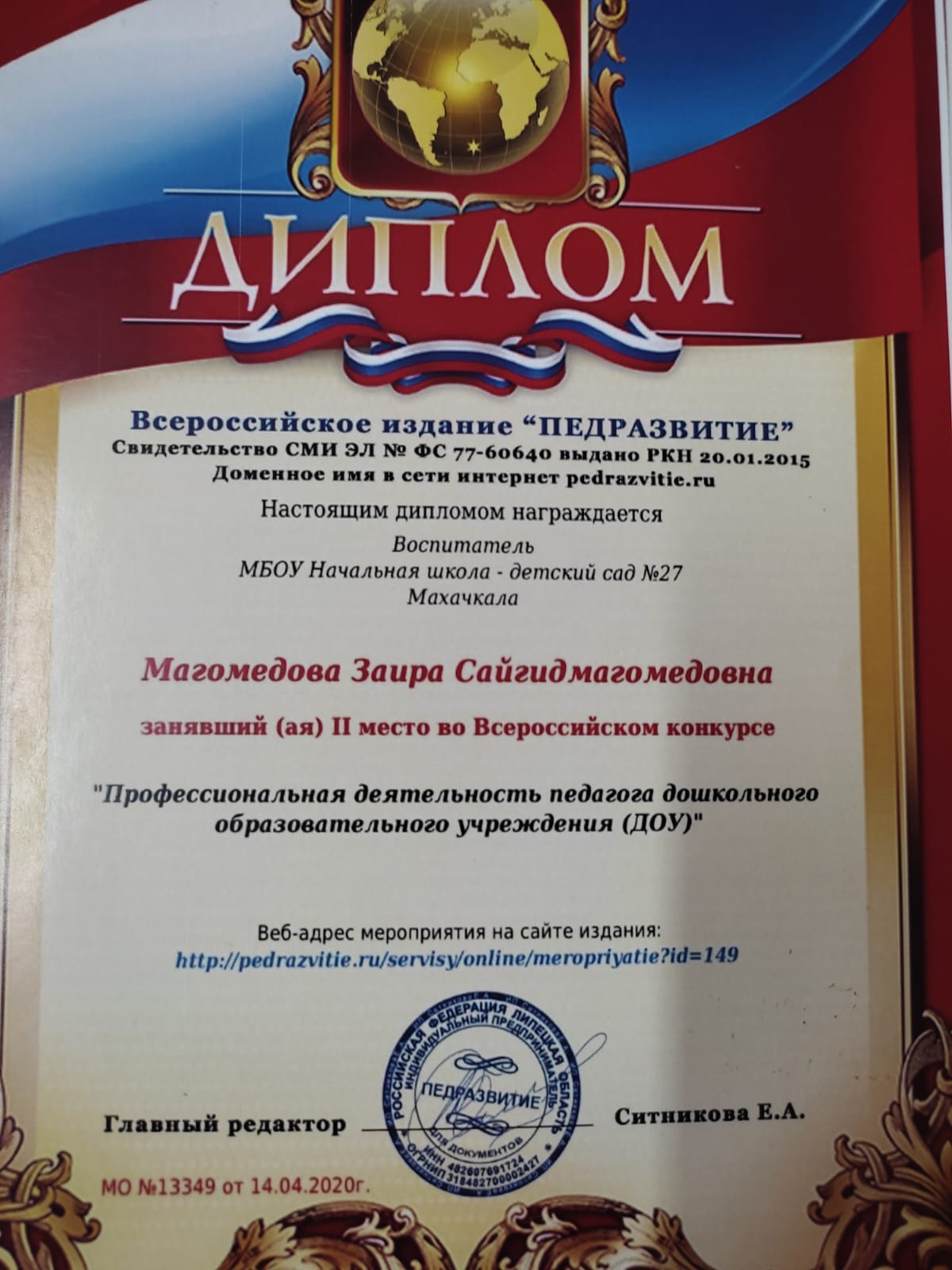 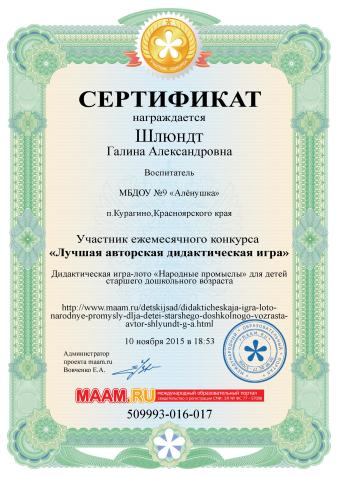 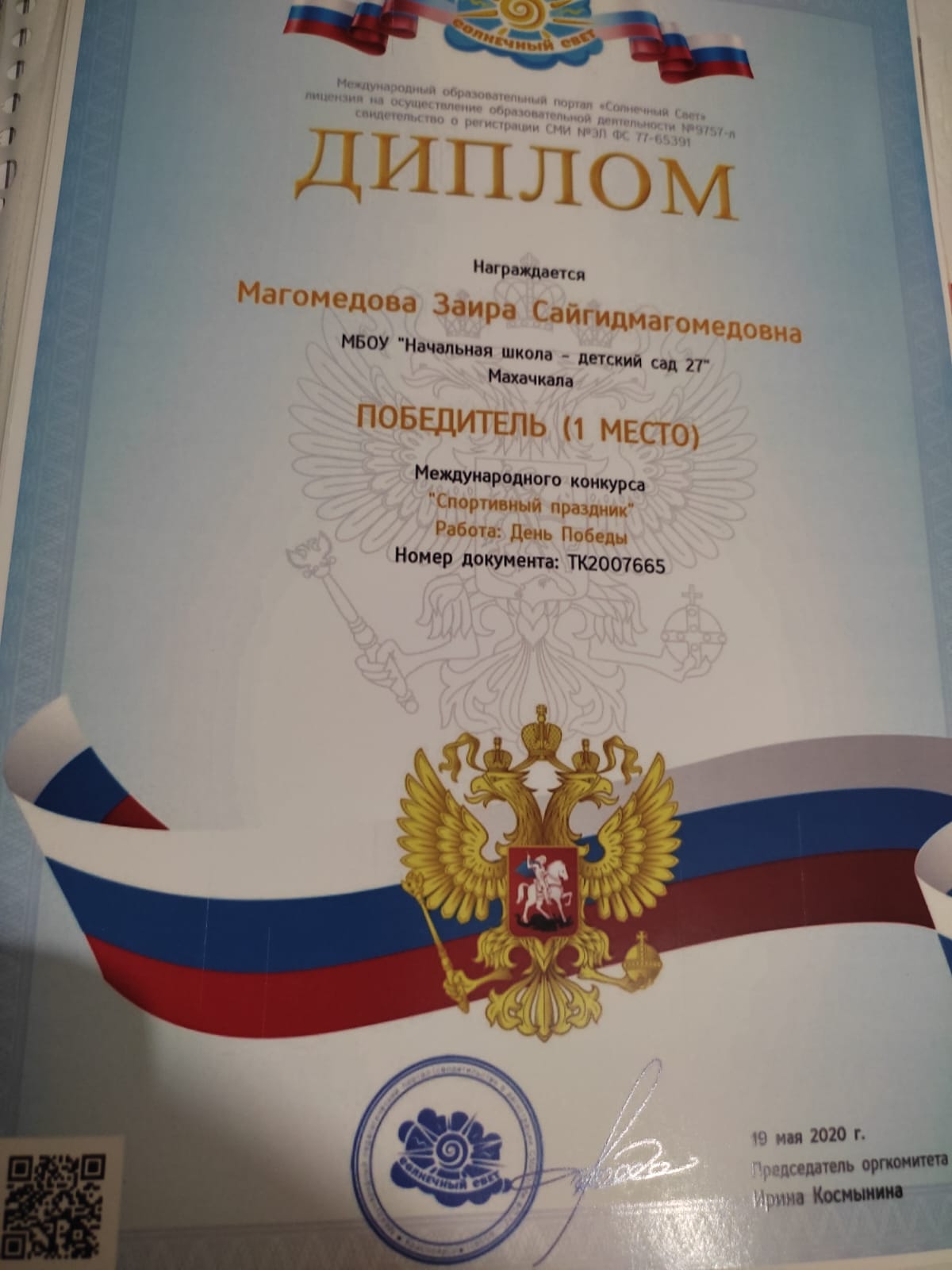 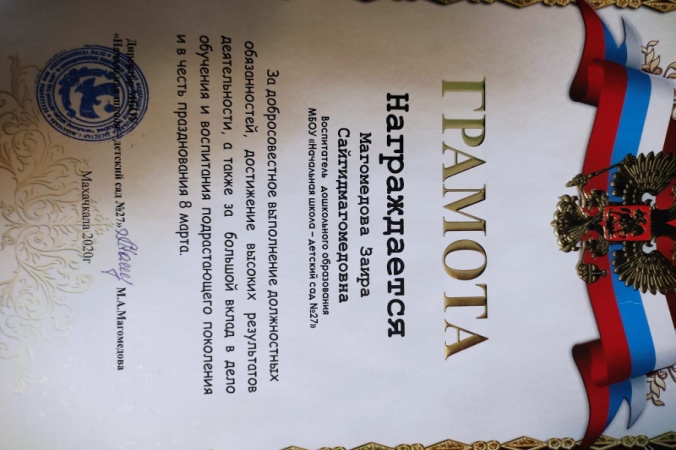 Награды
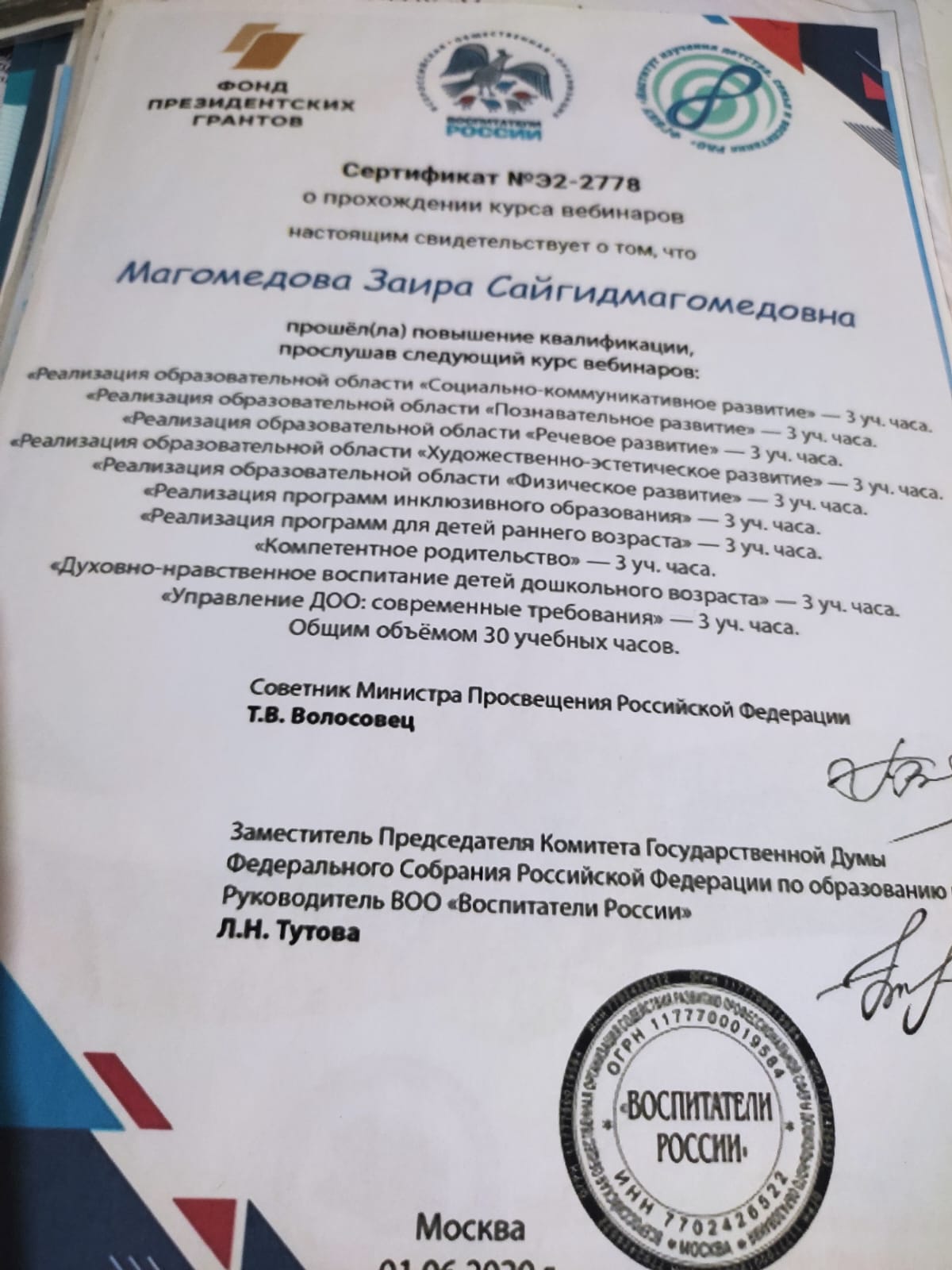 Образовательный процесс осуществляю
 по следующим направлениям:
Художественно-эстетическое
Социально-коммуникативное
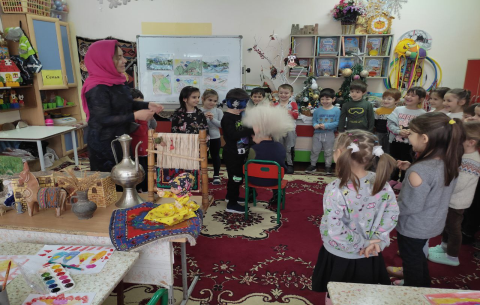 Физическое
Познавательное
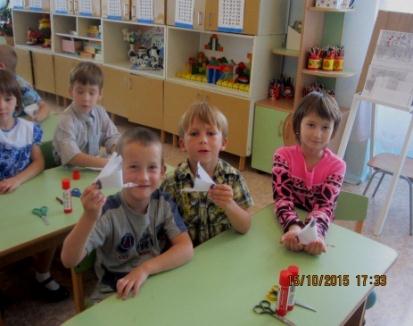 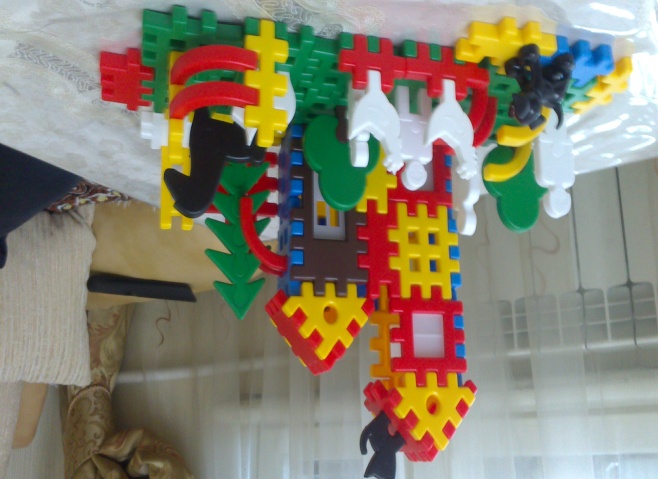 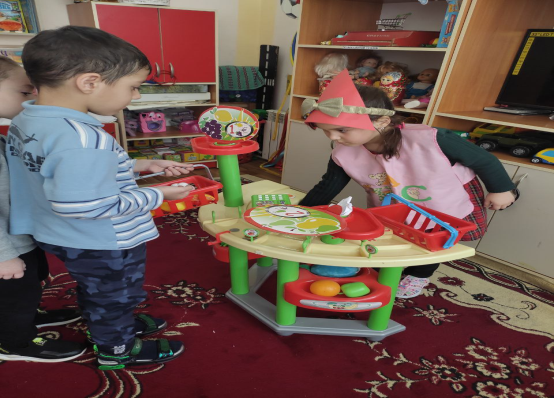 Речевое
ИСПОЛЬЗОВАНИЕ СОВРЕМЕННЫХ ОБРАЗОВАТЕЛЬНЫХ ТЕХНОЛОГИЙ
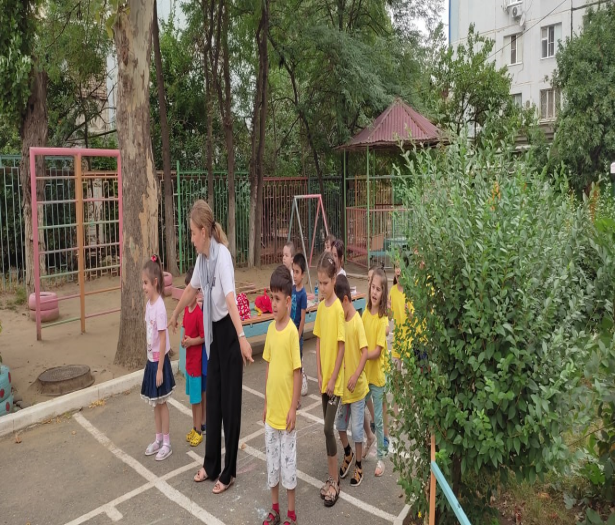 ЭКОЛОГИЧЕСКИЕ
ЗДОРОВЬЕ
СБЕРЕЖЕНИЕ
МНЕМОТЕХНИКА
СОЦИОИГРОВАЯ
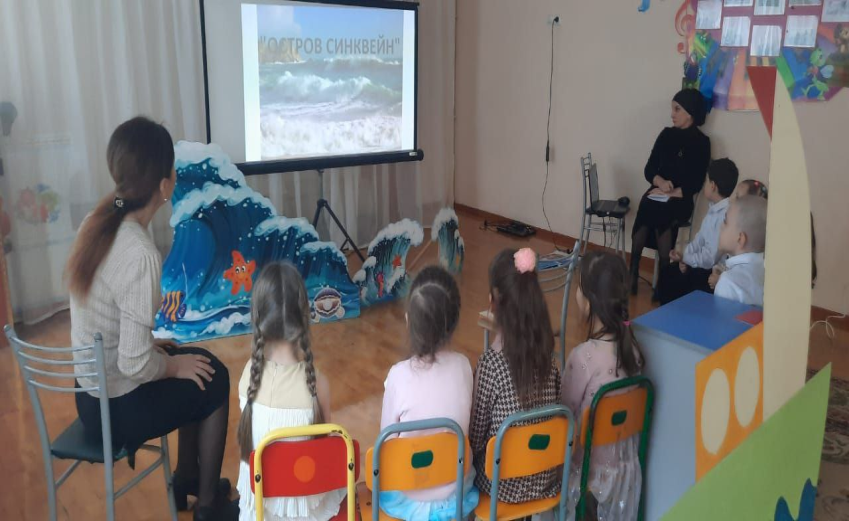 ИНТЕРАКТИВНОЕ
 СРЕДСТВО
ПРОЕКТНЫЙ
МЕТОД
Открытые
 занятия
Открытые
 занятия
Конкурсы
встречи
Игра
труд
Занятие-
путешествие
экскурсии
Праздники,
развлечения
Праздники,
развлечения
Занятие-
соревнование
Просмотр
 диафильмов
Компьютерные 
игры
Рассматривание
 картин
Формы 
работы
Формы 
работы
Занятие-
 тренинг
презентации
Творческие 
задания
Творческие 
задания
Художественное
 слово
Художественное
 слово
Дидактическая 
игра
конкурсы
Проблемные
 задания
Дидактические 
игры
Создание предметно-развивающей среды
(Оформление группы)
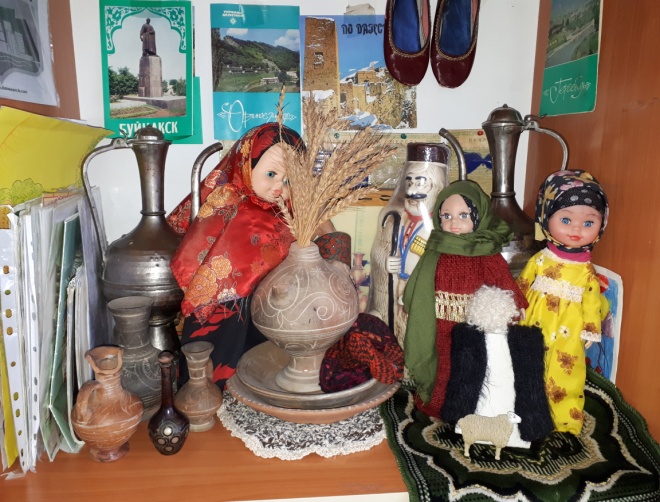 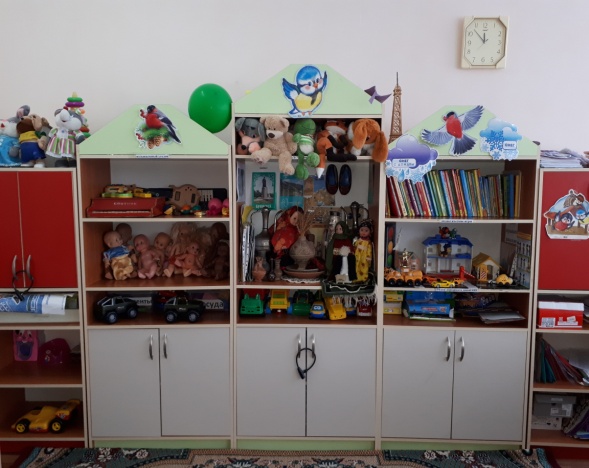 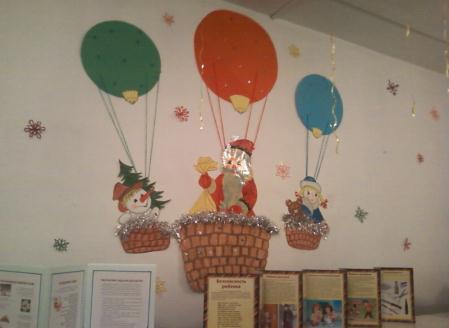 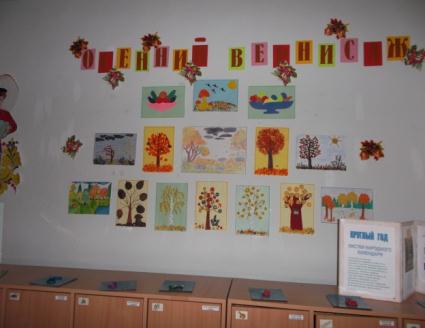 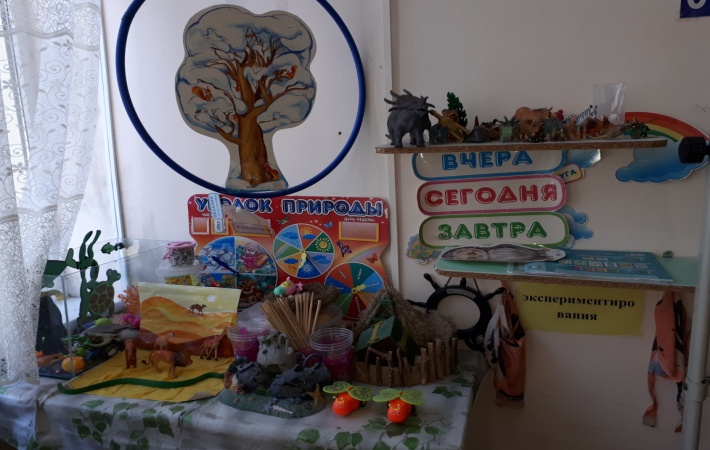 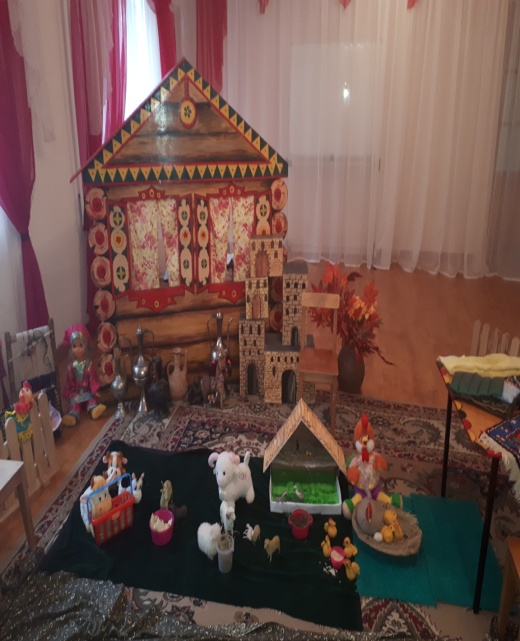 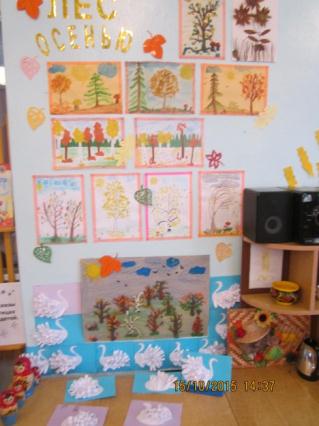 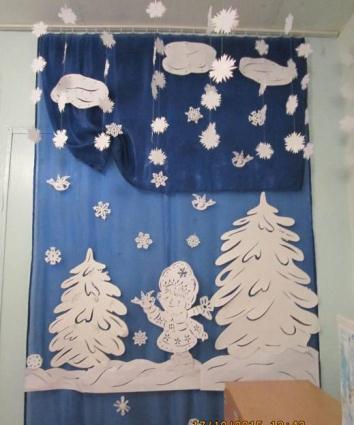 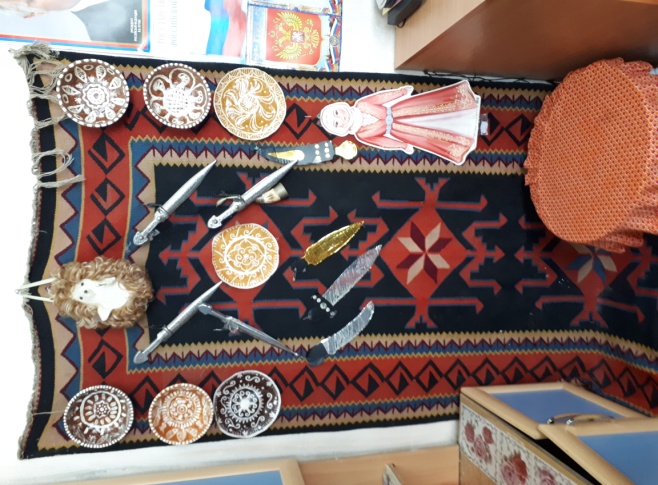 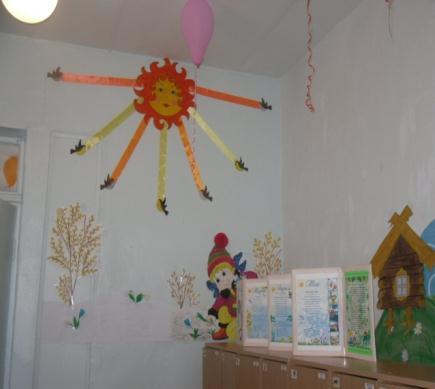 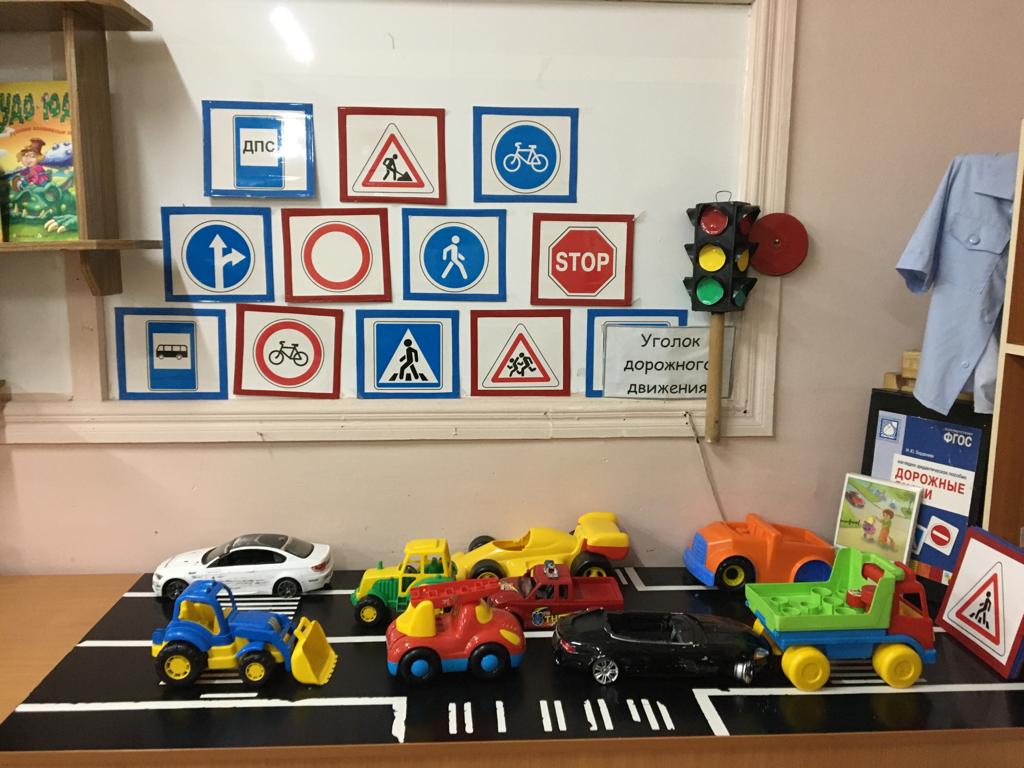 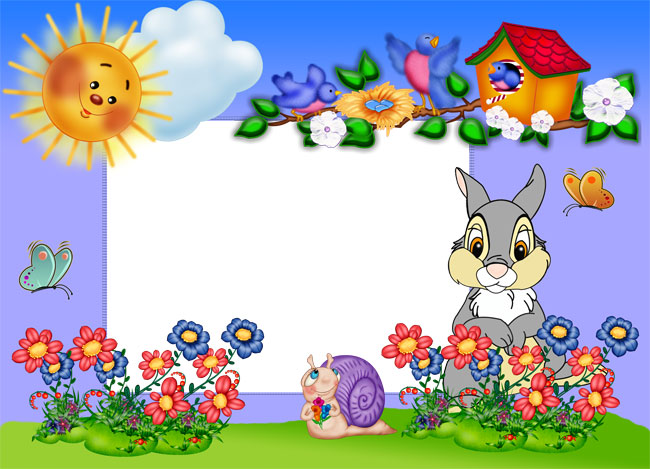 Детский сад – ребячье счастьеТам проходит ребятняВсе уроки бытия.Дети в садике живутЗдесь играют и поютЗдесь друзей себе находятНа прогулку с ними ходят
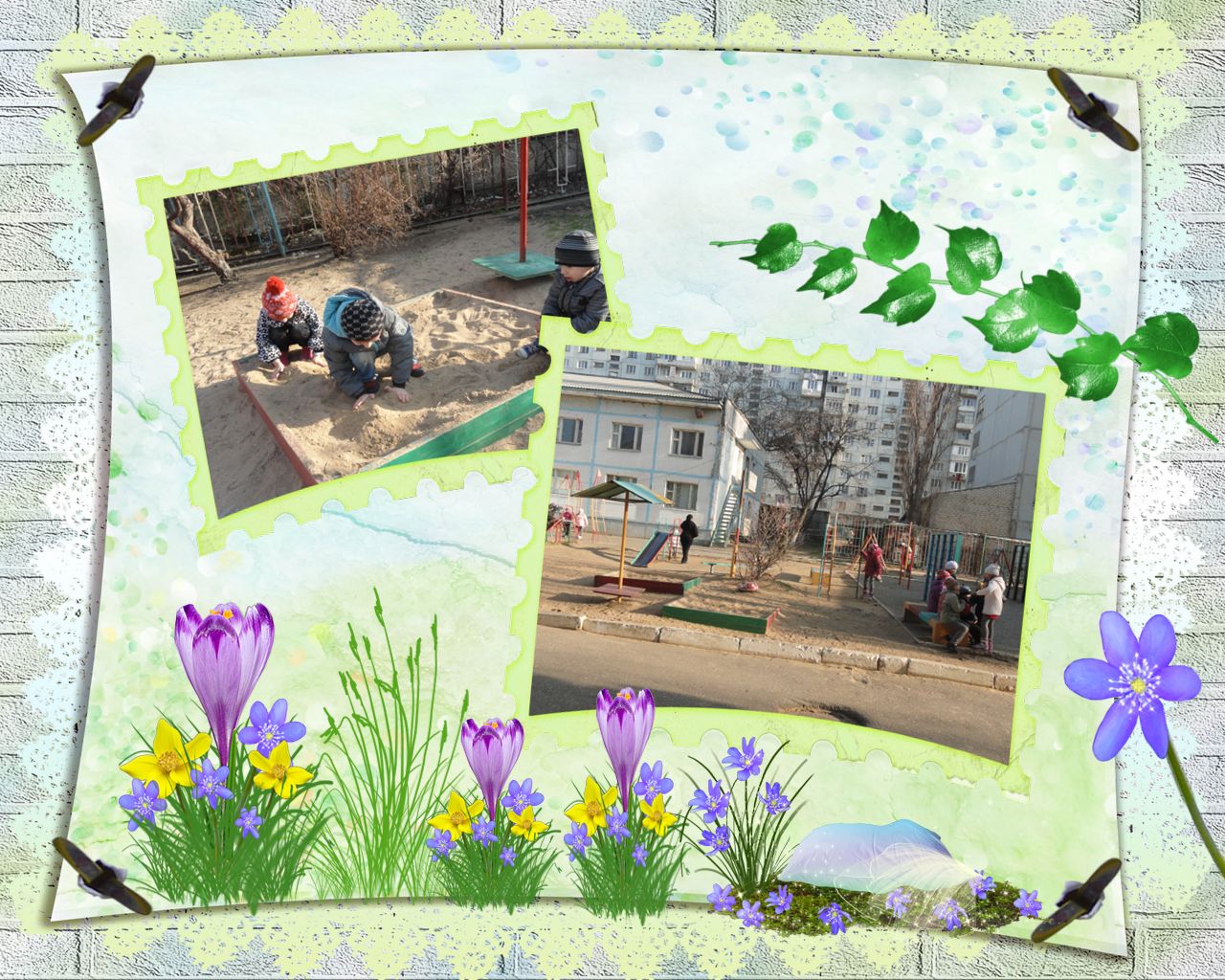 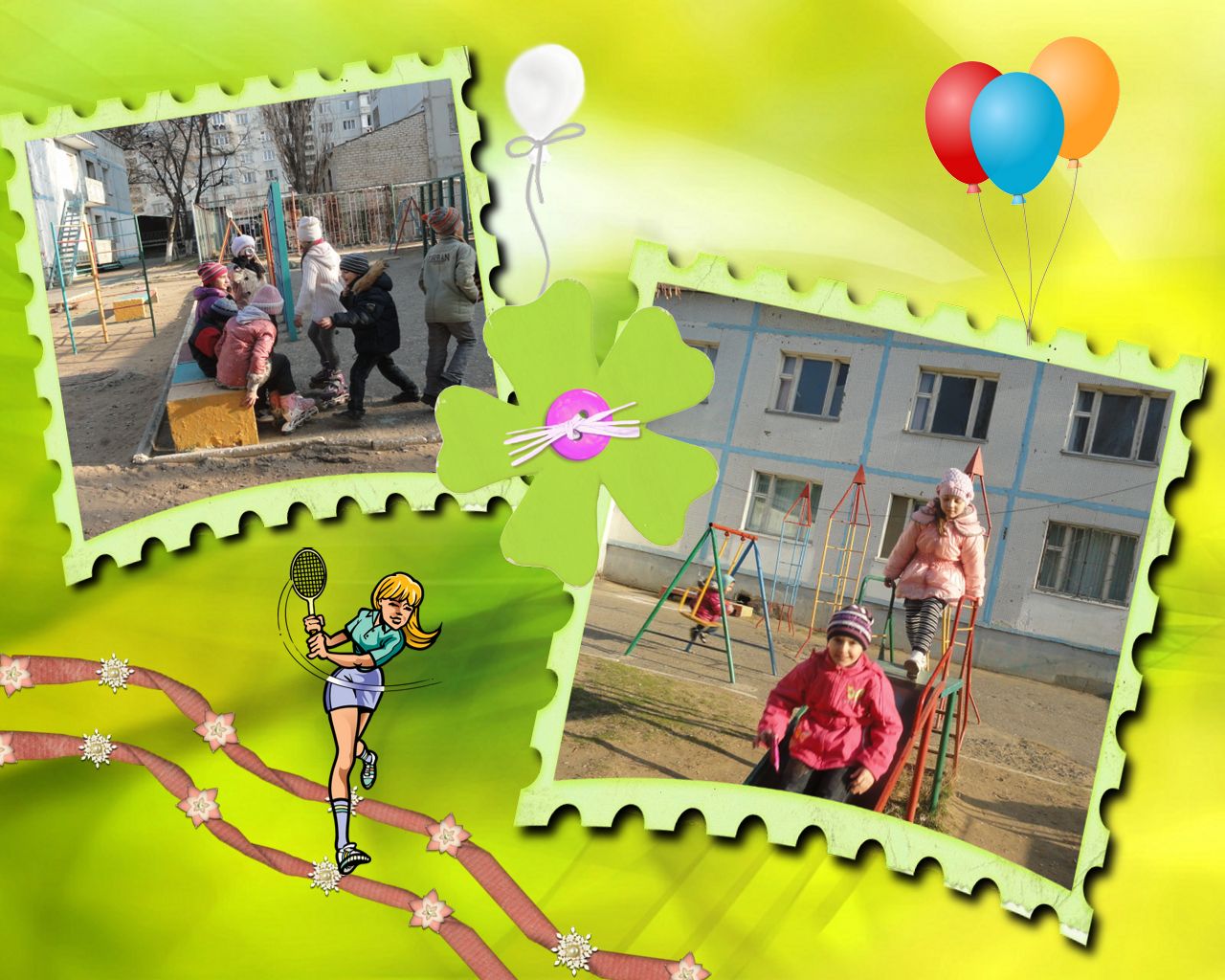 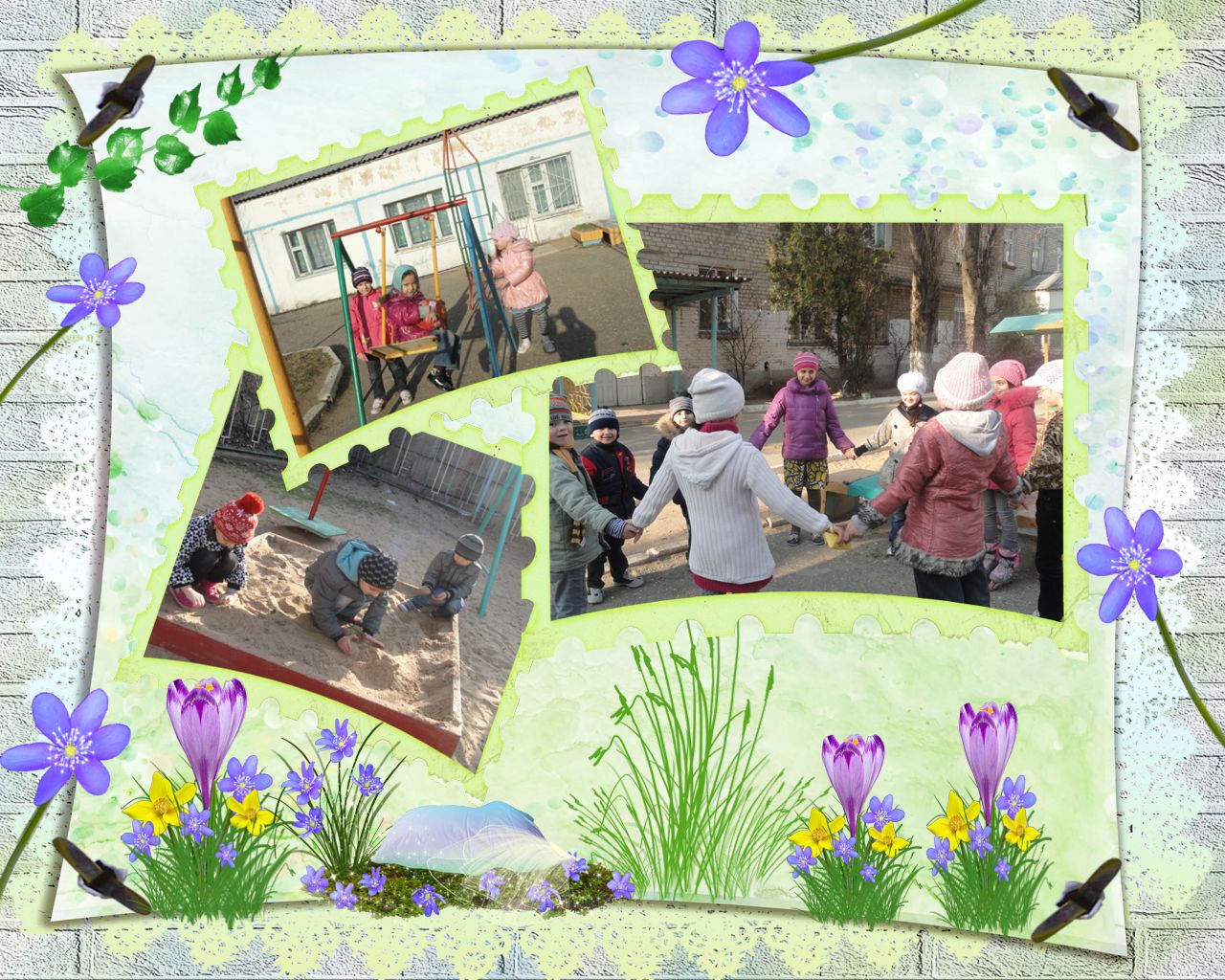 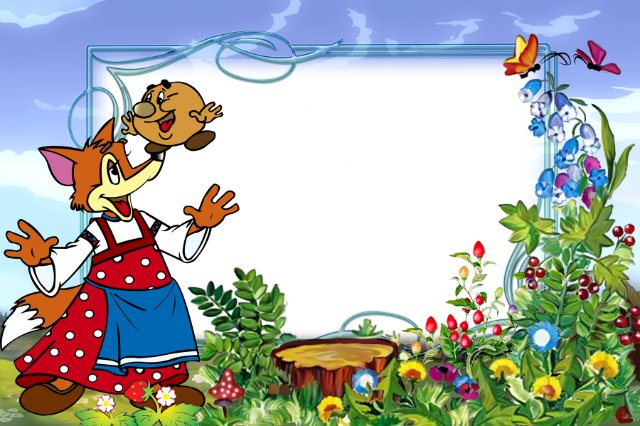 Мы играемДети спорят и мечтаютНезаметно подрастаютДетский сад – второй наш домКак тепло, уютно в нём
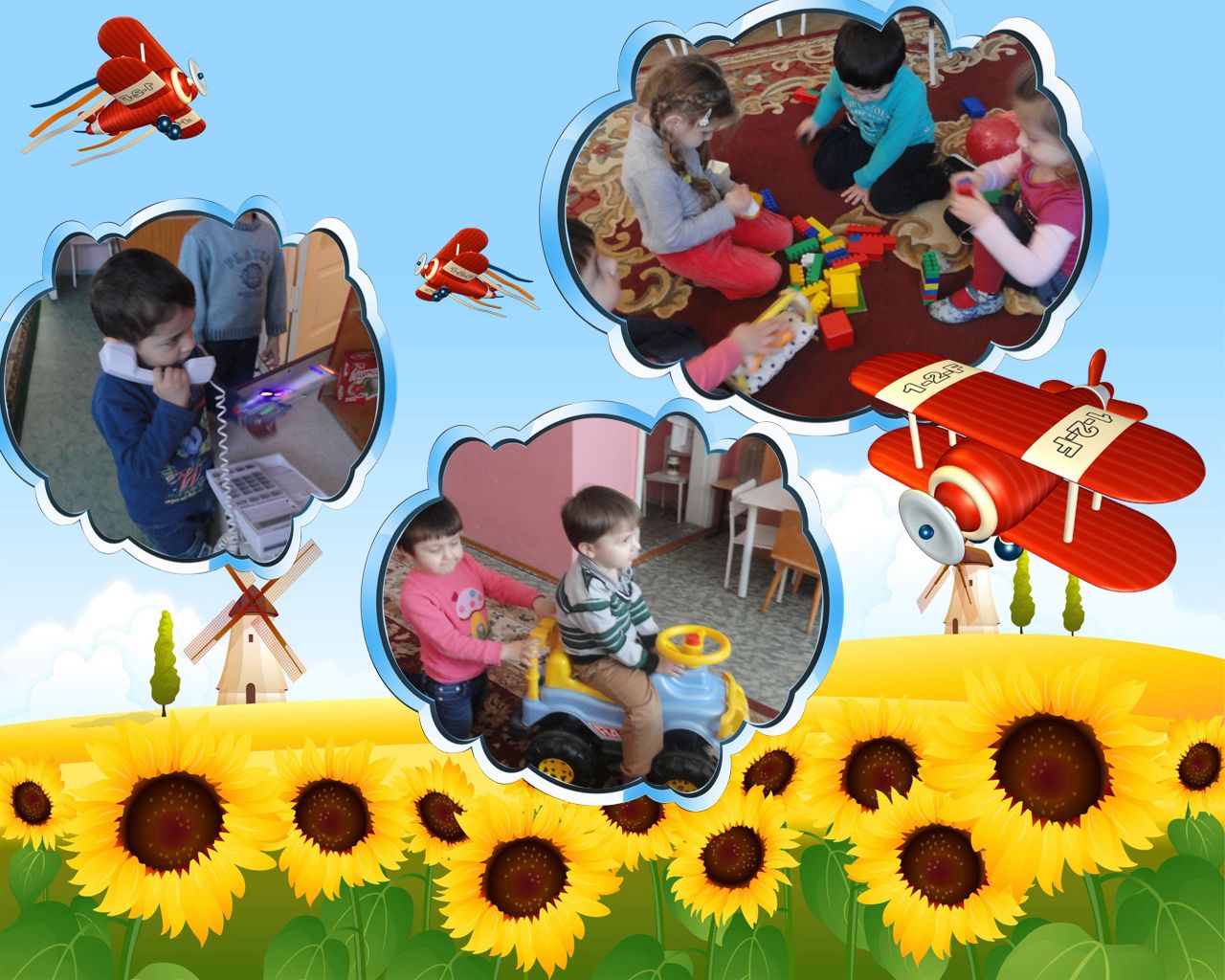 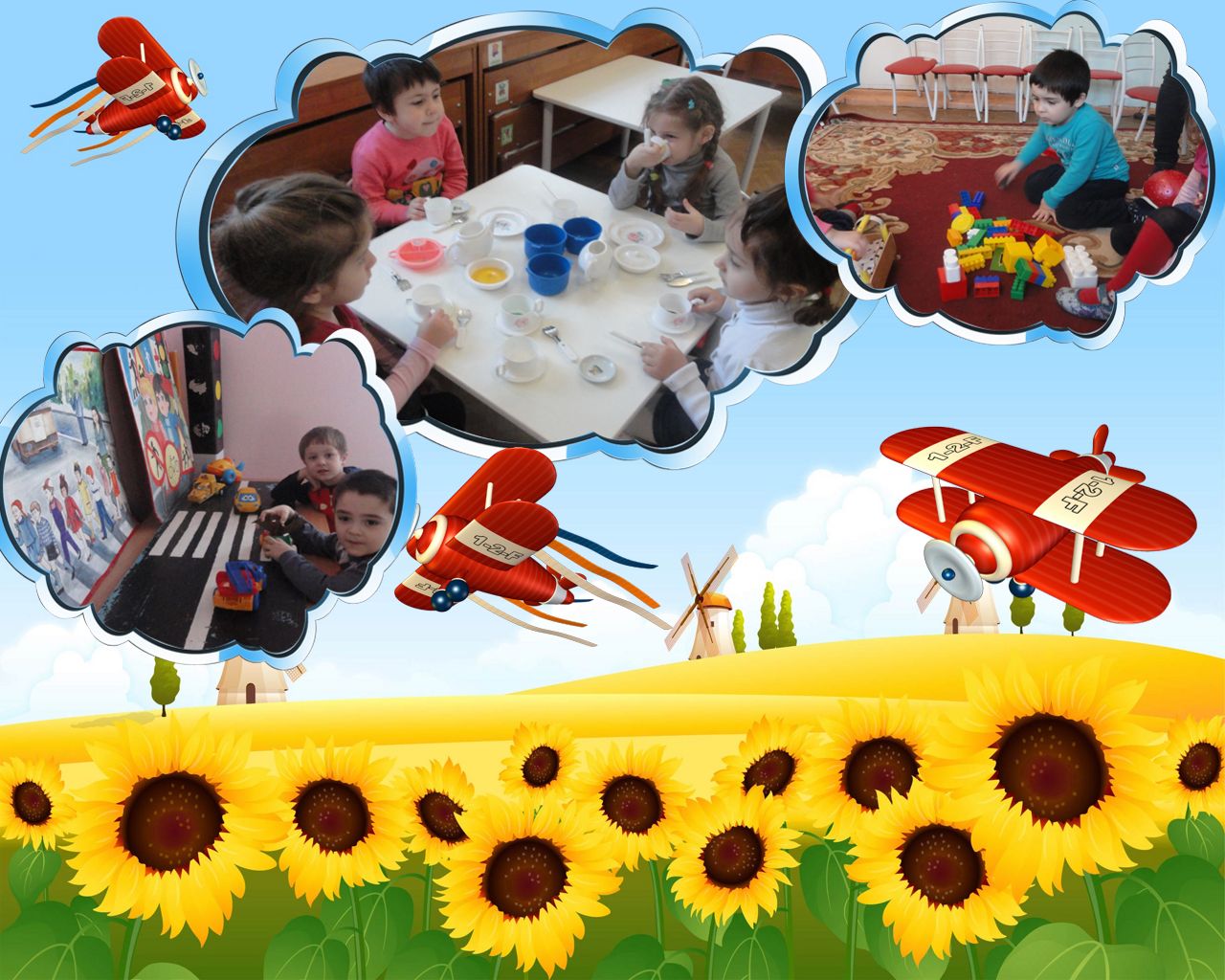 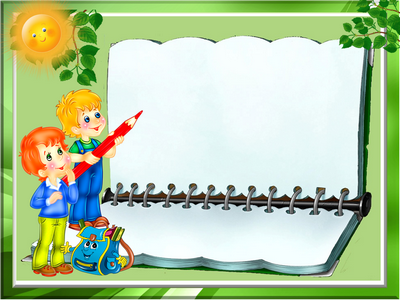 На занятияхДень за днём идёт ученьеЧто-то вроде приключеньяДети счастливо цветутВ детский сад гурьбой идут
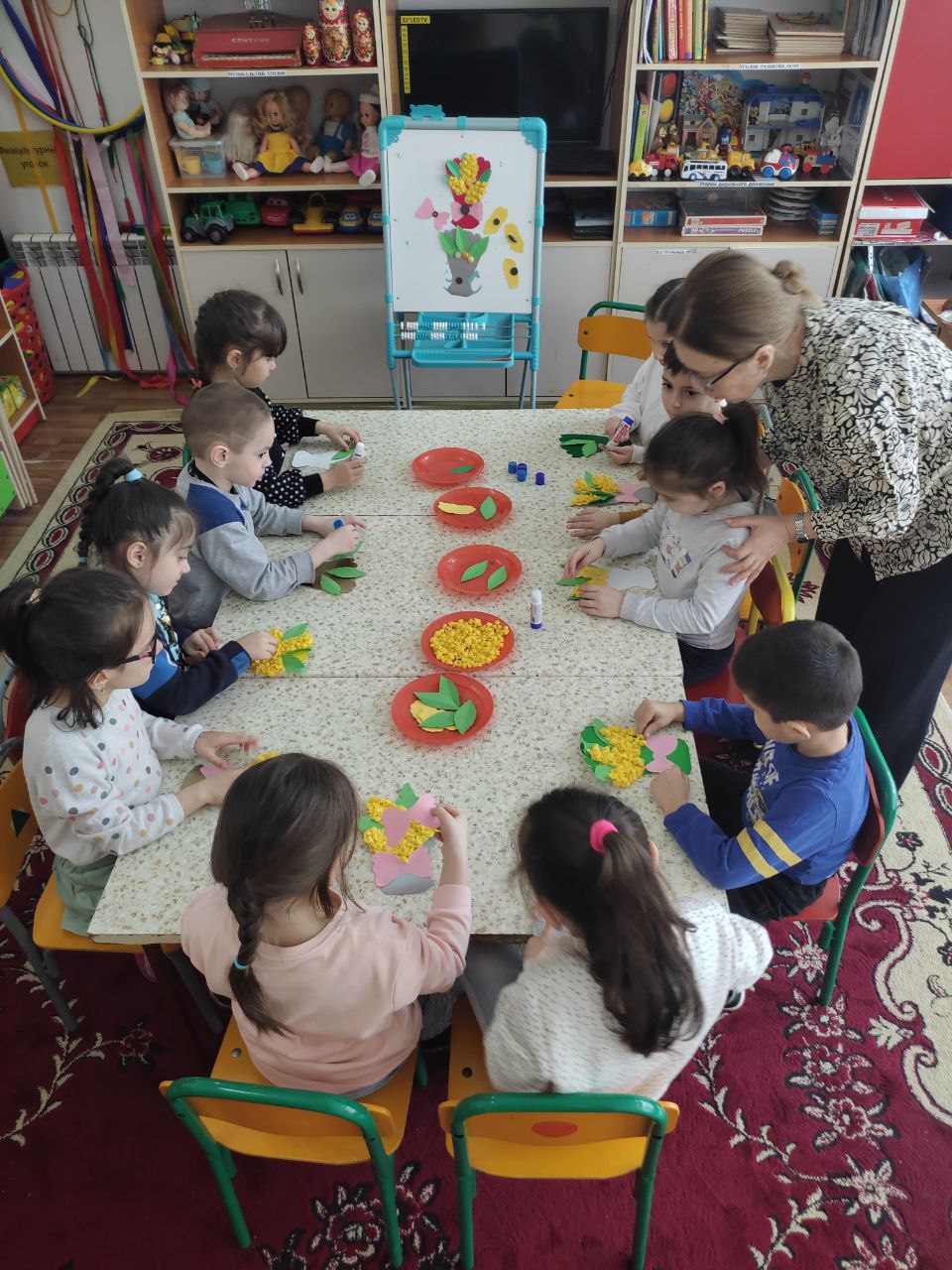 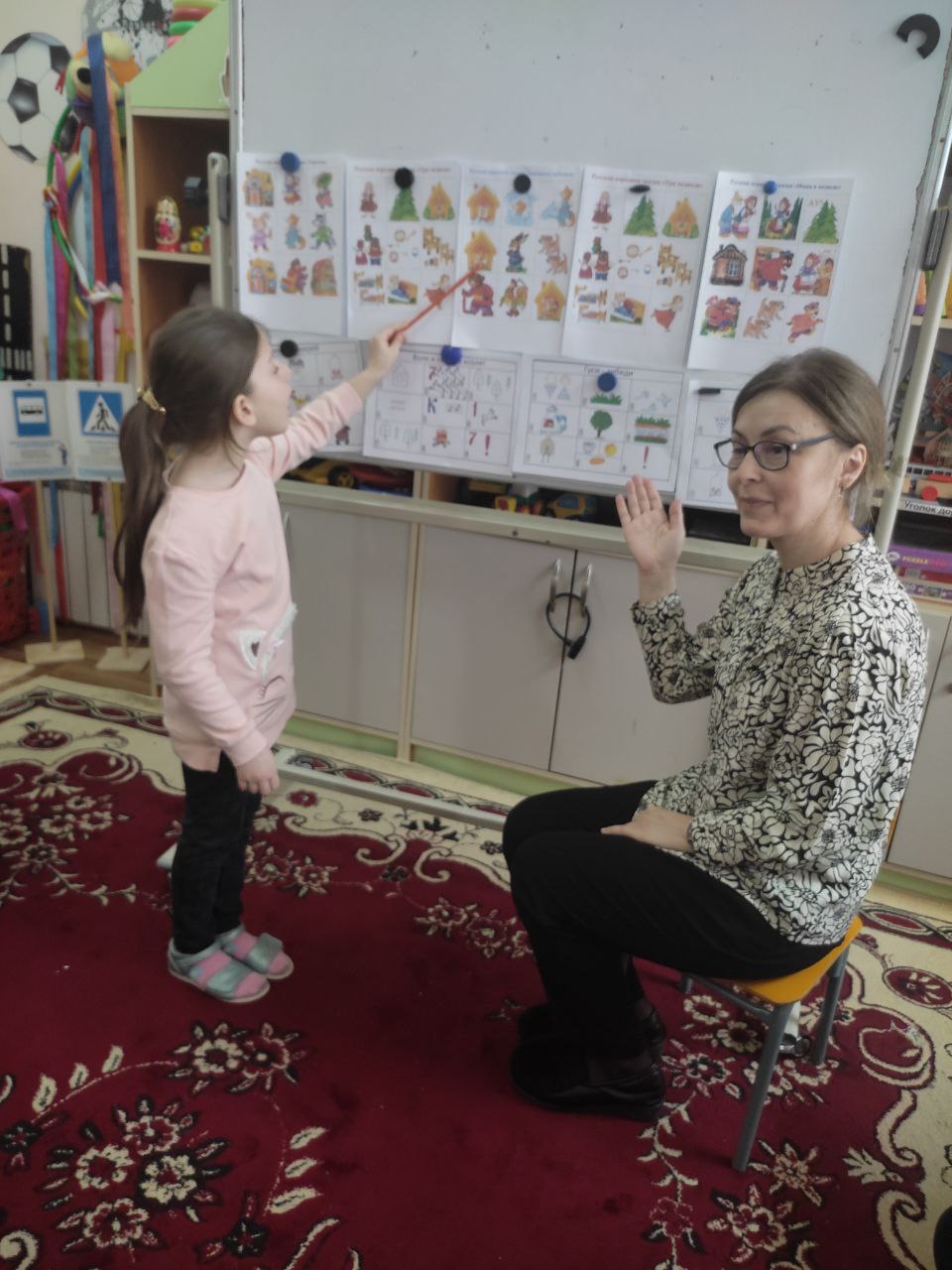 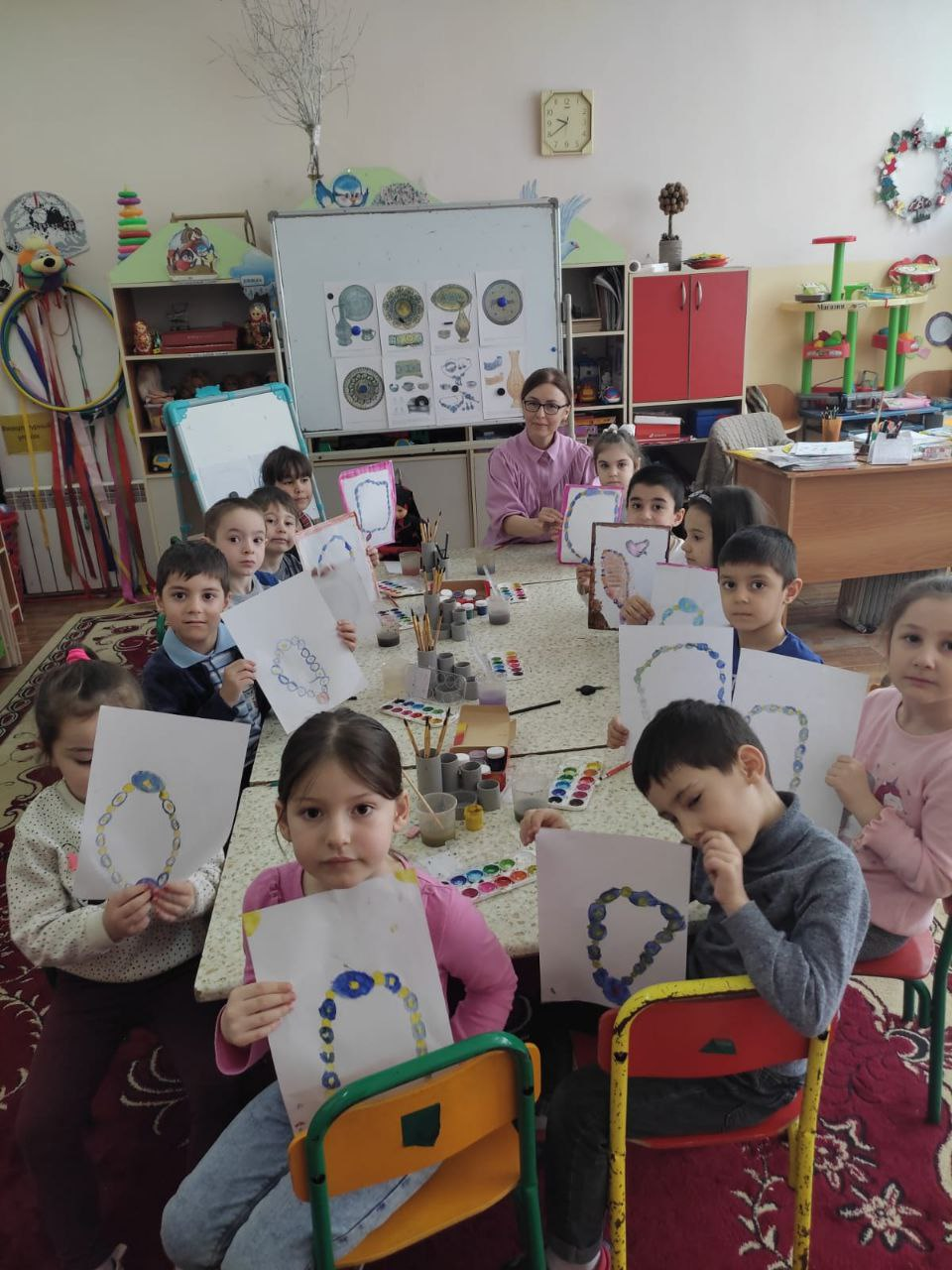 Проект
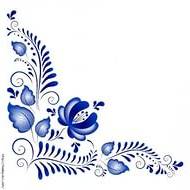 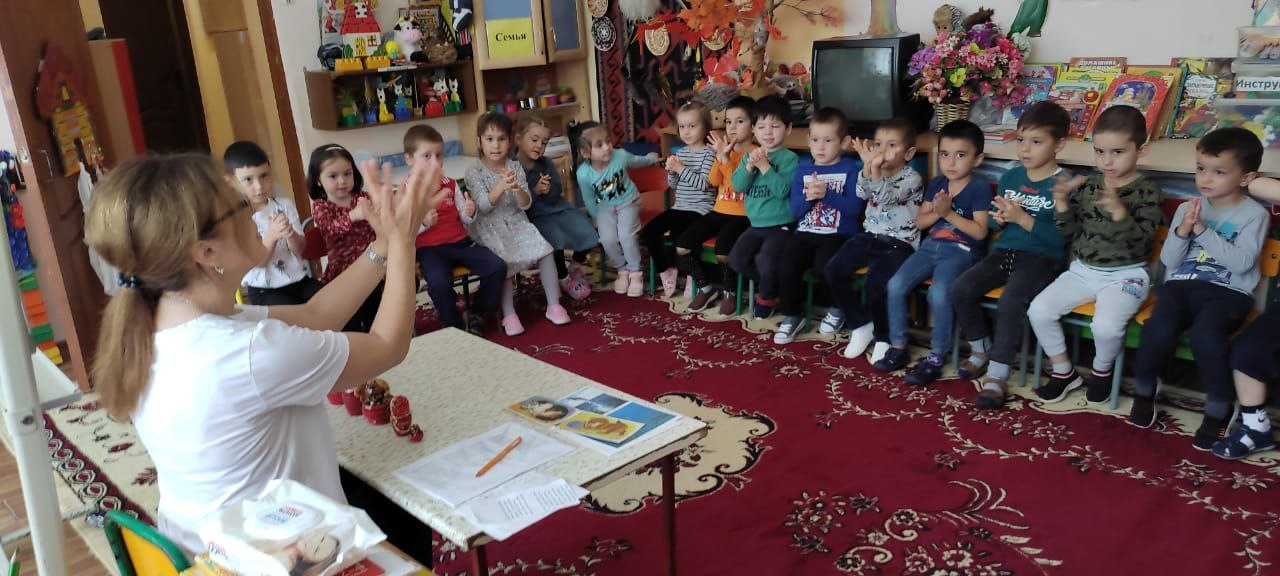 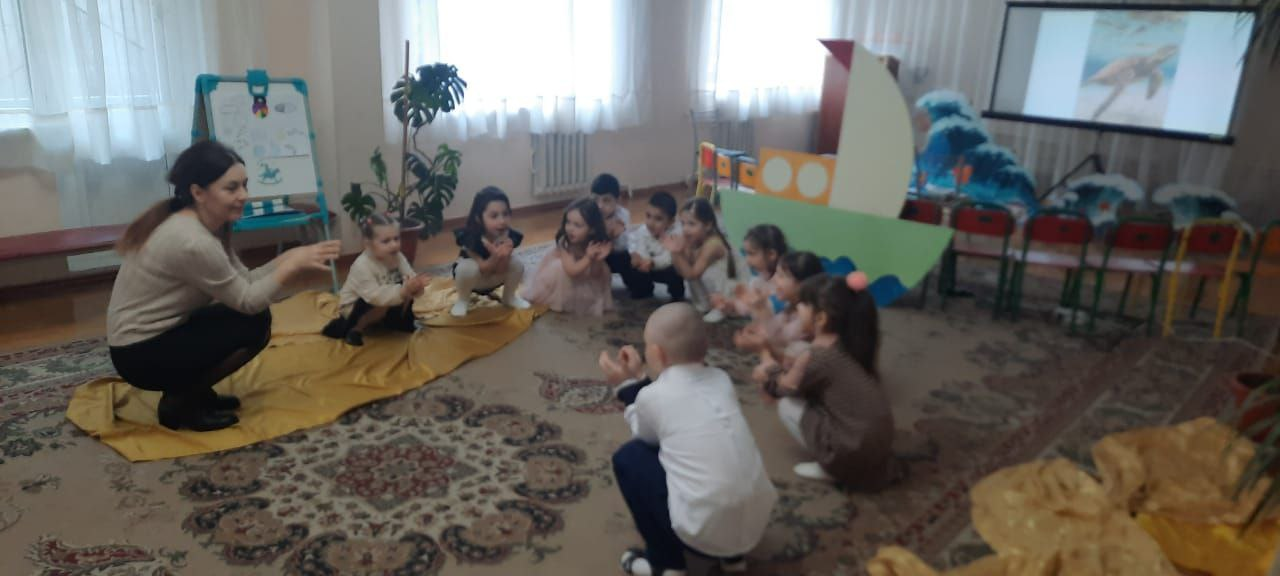 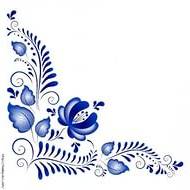 Музыкальный досуг
«Звёзды Победы»
Консультации, беседы,
семинары-практикумы
Участие в конкурсах и утренниках
Творческие
отчеты родителей.
Работа с родителями
Фото выставки и выставки рисунков
Родительские уголки и папки-передвижки
Родительские собрания и домашние задания
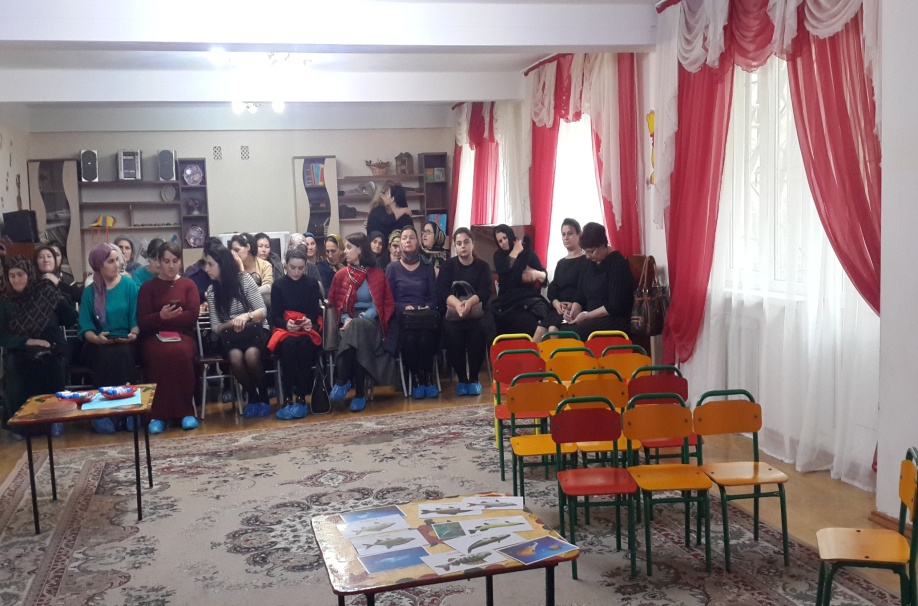 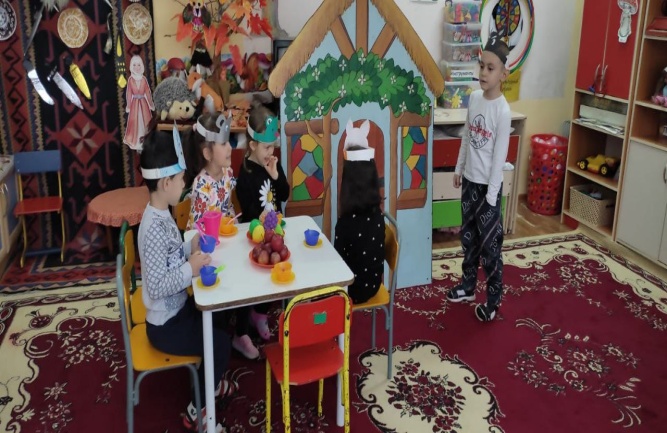 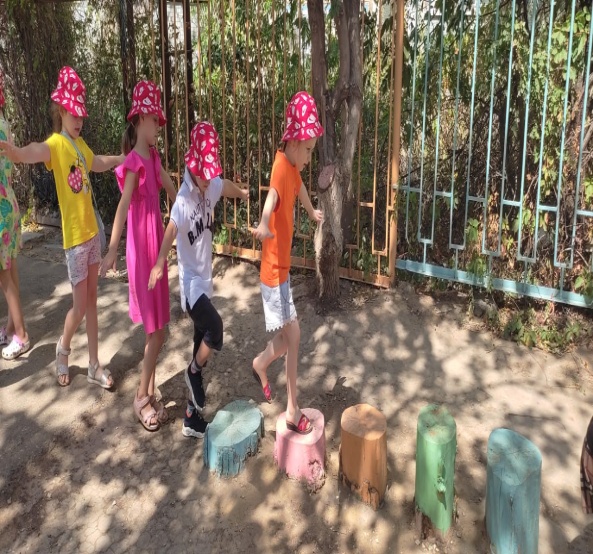 Мир детства сладостен и тонок, 
Как флейты плавающий звук 
Пока смеётся мне ребенок, 
Я знаю, что не зря живу 
Твердят друзья: «Есть нивы тише», 
Но ни за что не отступлю 
Я этих милых ребятишек,
Как собственных детей люблю.
И каждый день, 
Как на премьеру. 
Вхожу в притихший детский сад: 
Иду сюда не для карьеры- 
Здесь каждый мне ребенок рад. 
Быть в гуще детских восприятий..
И так на протяжении лет - 
Судьба моя – я воспитатель! 
Нет лучшей доли на земле.
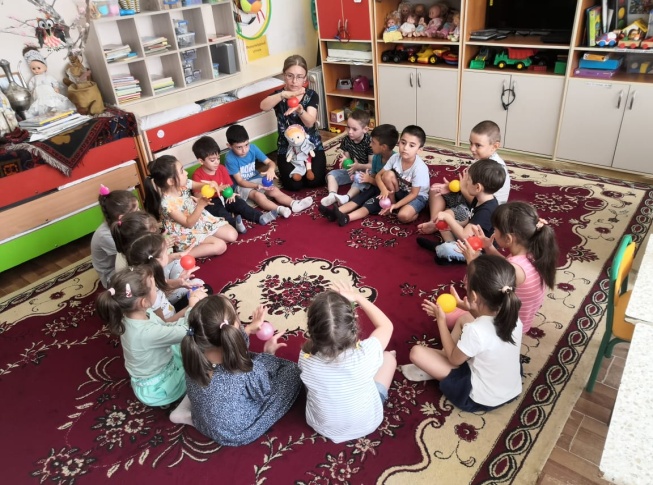 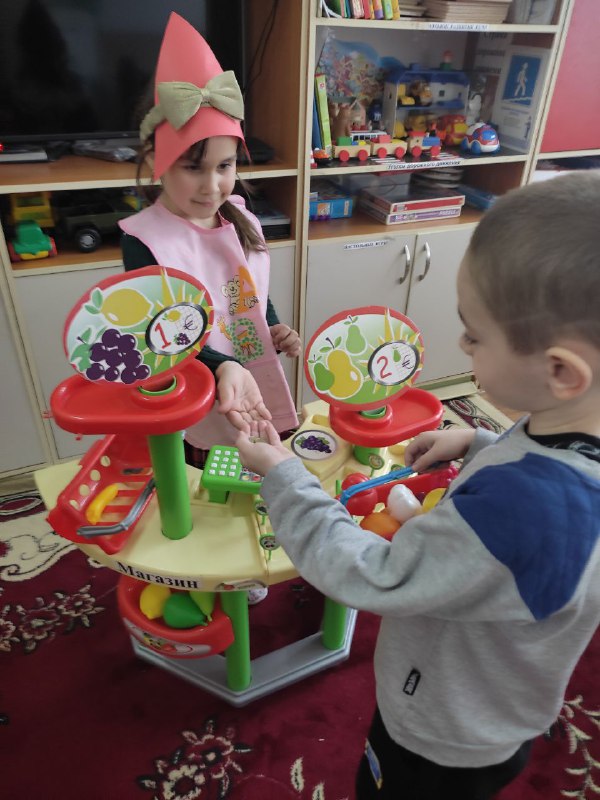 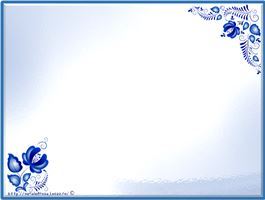 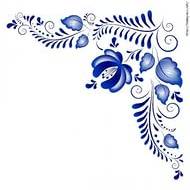 Спасибо 
за 
внимание
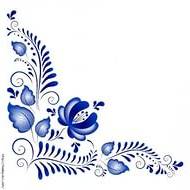